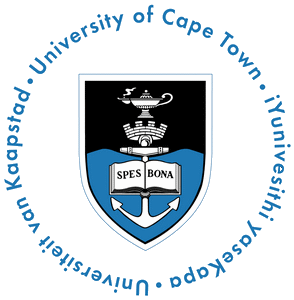 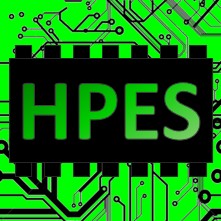 EEE4120F
YODA* Project
Tips
Milestone 1 Blog Tips
* Your Own Digital Accelerator (YODA)
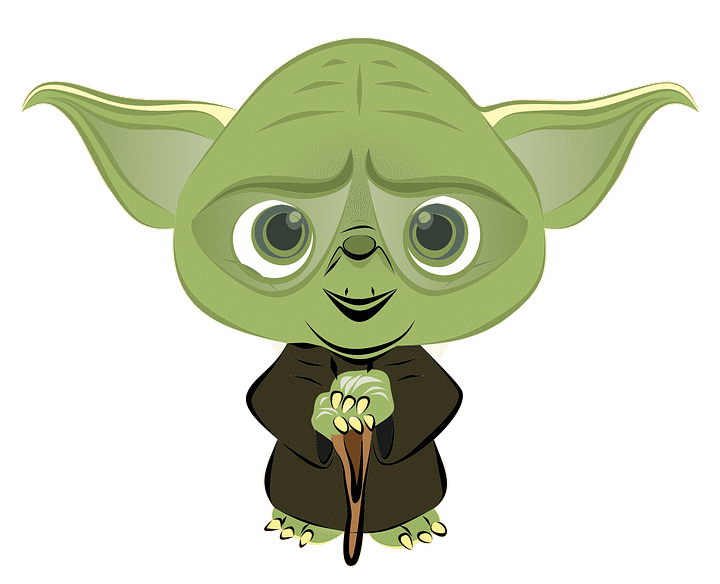 Lecturer:
Simon Winberg
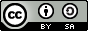 Attribution-ShareAlike 4.0 International (CC BY-SA 4.0)
[Speaker Notes: Welcome to the FPGA and CPU performance comparison lecture.]
The Next Milestone….

Milestone 1: Proposal Blog	due soon
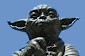 Click to head narration:
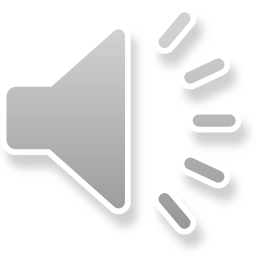 YODA Issues
EEE4120F
YODA Project Teams
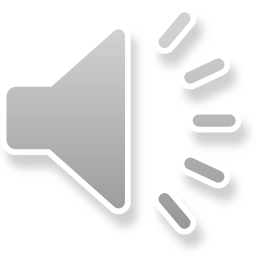 Please strategizing your YODA projects!
Allocate team member roles
Ideally, you want to leverage the diversity of your team, understand your
teammates’ interests and talents in relation to project responsibilities. 
Leveraging the different perspectives, viewpoints and skills your team has.
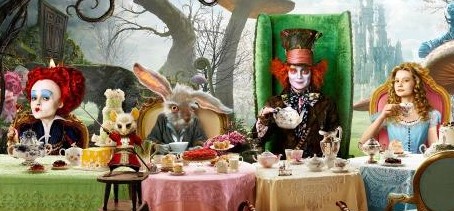 Allocate team member roles, and decide how to break the project down into part that certain members can take responsibility for.
Good team dynamics doesn’t necessitate a mad party
(indeed it could make the ‘party’ a more fun and educationally memorable experience)
YODA Projects
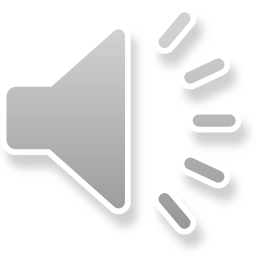 It’s been a hectic ride so far…
Do you have what you need for your topic??
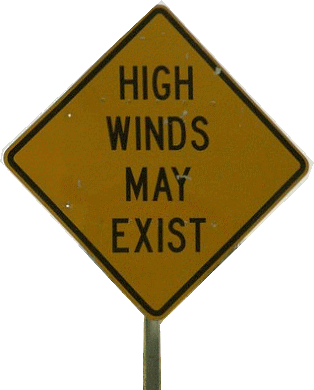 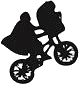 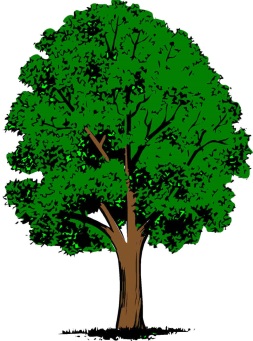 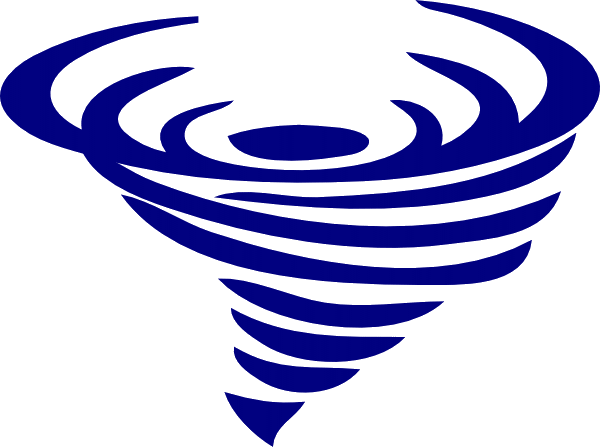 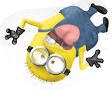 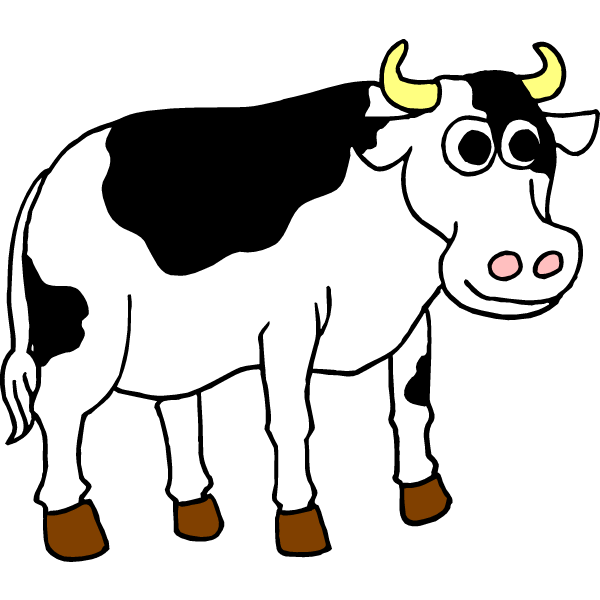 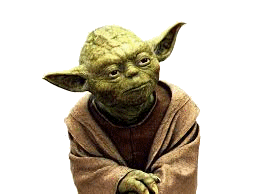 KEEP CALM
AND
CARRY ON
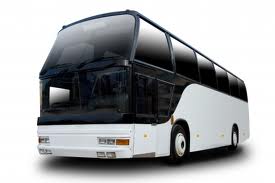 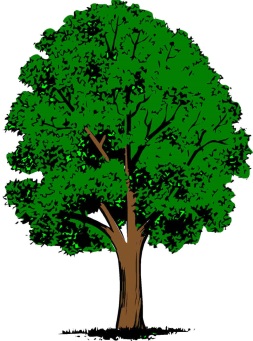 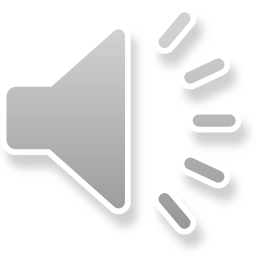 “The project teams, concerns around what you need and how you may need to simulation things (e.g. emulate device interfaces), etc…”
These are all good things for you mention in your:
Yoda Proposal Blog
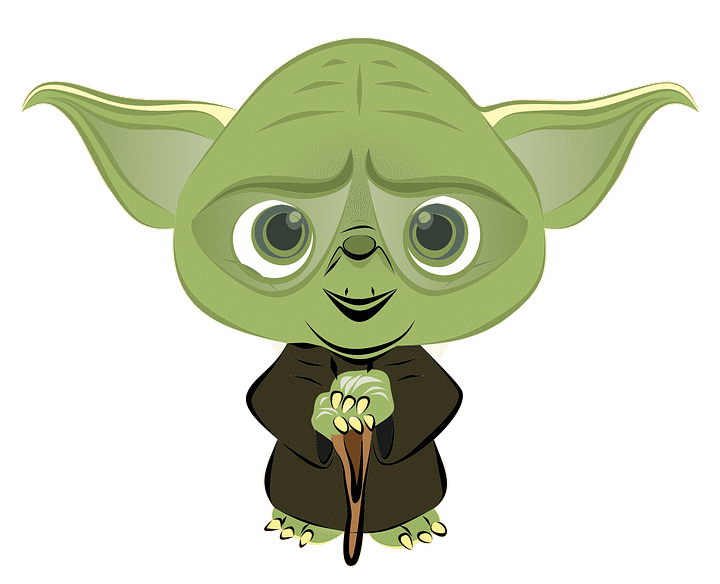 Disclaimers and copyright/licensing details
I have tried to follow the correct practices concerning copyright and licensing of material, particularly image sources that have been used in this presentation. I have put much effort into trying to make this material open access so that it can be of benefit to others in their teaching and learning practice. Any mistakes or omissions with regards to these issues I will correct when notified. To the best of my understanding the material in these slides can be shared according to the Creative Commons “Attribution-ShareAlike 4.0 International (CC BY-SA 4.0)” license, and that is why I selected that license to apply to this presentation (it’s not because I particularly want my slides referenced but more to acknowledge the sources and generosity of others who have provided free material such as the images I have used).
Image sources:
 flickr
 Wikimedia Open Commons https://commons.wikimedia.org                              (public domain)
 Pixabay http://pixabay.com/  (public domain)
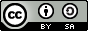